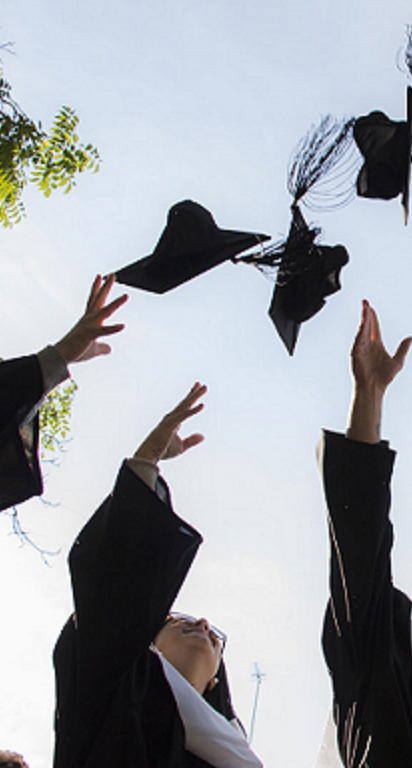 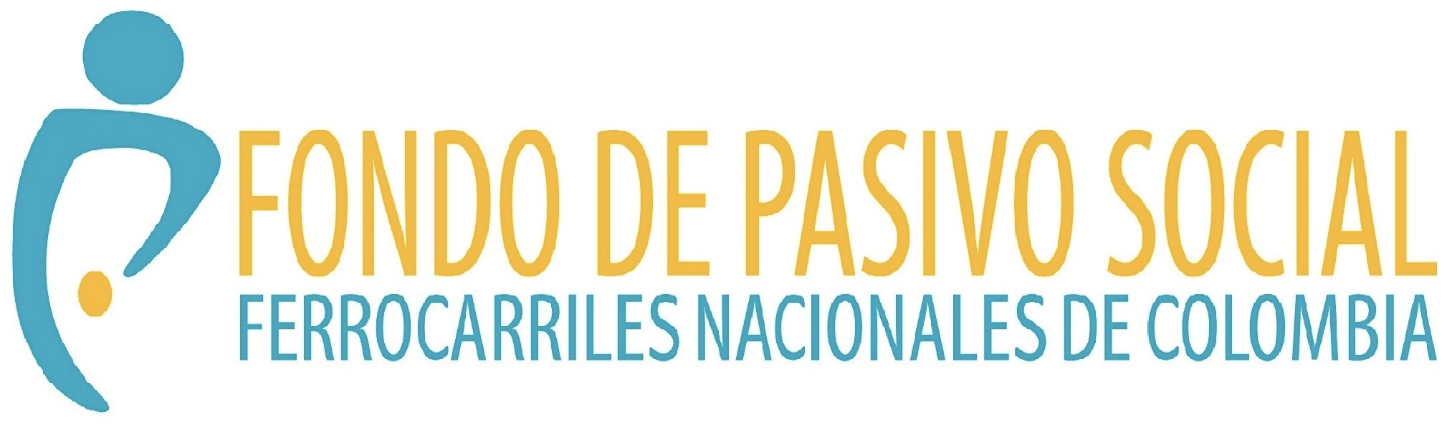 “ LOS MEJORES POR COLOMBIA””
Política de Excelencia del FPS-FNC 2021
“LOS MEJORES POR COLOMBIA”
Es una Política Institucional de excelencia que pretende fomentar el acceso al Sector Público, ejecutar acciones en contra de las barreras del primer empleo y generar escenarios para el cumplimiento del requisito de grado de la judicatura de los estudiantes de las Facultades de Derecho del País.
CÓMO  HACER PARTE DEL PROGRAMA?
Para la postulación de los Judicantes se encuentra habilitado el link  http://www.fps.gov.co/inicio/convocatorias.html, en el cual se debe hacer el registro respectivo y subir los siguientes documentos:

Hoja de vida.
Certificación expedida por la respectiva Institución de Educación Superior en la que se acredite hacer parte de los diez (10) mejores promedios acumulados de su cohorte.
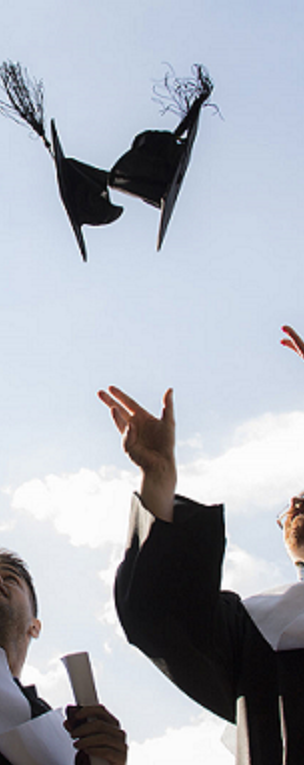 FACTORES DE VALORACIÓN
Para la selección de los Judicantes se aplicará la siguiente ponderación:
OFERTA
La vinculación de los  Judicante será remunerada y se hará a través de Contrato de Prestación Servicios con el FPS-FNC. 
Honorarios:  $ 2.139.995,oo
5. CRONOGRAMA
Aplicación por parte de los interesados :	Hasta el 09 de diciembre  de 2020
Selección:			15 al 18 diciembre de 2020
Publicación de Resultados:		22 de diciembre de  2020
Inducción:			19 al 22 de enero de 2021
Contratación:			25, 26 y 27 de enero de 2021